Knowledge Organiser
Explain what is meant by a balanced diet
Starchy Foods
Provide slow release carbohydrate used by the body for energy 
Choose wholegrains for increased fibre (good digestion, reduced risk of heart disease)
Fruits & Vegetables
Eat 5 portions s a day!
Choose a variety
Provides fibre for healthy digestion 
Provides vitamins and minerals for healthy body functions and immune system
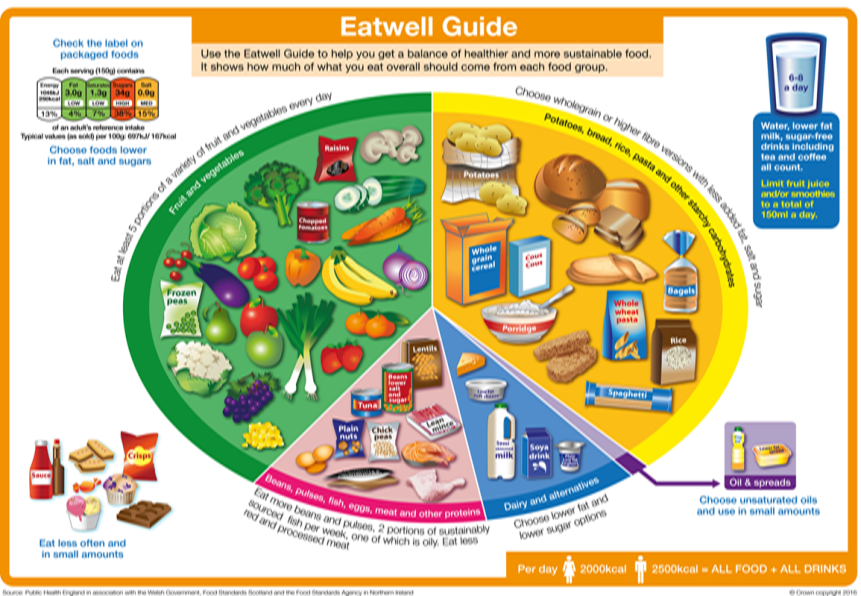 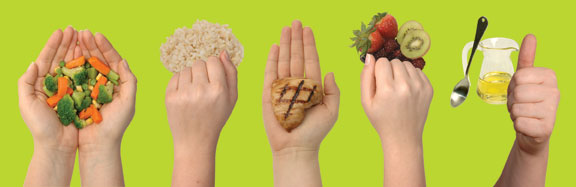 Fatty and Sugary Foods
These are the danger foods!
They are not part of a healthy diet
Eat them only occasionally
Eating too much fatty and sugary processed food is linked to increased risk of weight gain/obesity, diabetes , tooth decay and cardiovascular disease
Water  Intake
A balanced diet must include water, it is  required for nearly all brain and other bodily functions  
See slide 2 for more details on water
Fats, Oils & Spreads
Provide fat soluble vitamins A,D,E & K 
Are high in calories & energy so keep use to a minimum
It is recommended to choose unsaturated oils like olive oil
Beans, Pulses, Eggs, Meat, Fish
Provide protein for growth, repair and maintenance of body cells
Choose a combination of plant proteins
Avoid eating too much processed meat like bacon and sausages as these are linked with increased risk of bowel and stomach cancer
Dairy Foods
Provide calcium for healthy bones, teeth and nails
The body needs Vitamin D to absorb calcium effectively
The Eatwell Guide is the UK Healthy Eating Model. It shows what we should eat as a balanced diet. The size of the sections represents the proportion of our diet that particular food group should make up. The Eatwell Guide was updated in 2016 to take into account scientific opinion and public opinion. The main change was that sugary and fatty foods are shown off the plate as they are not part of a healthy diet.
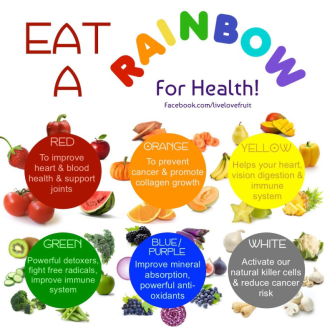 1
[Speaker Notes: Portion control, water intake, fibre, RI/GDAs etc]
Knowledge Organiser
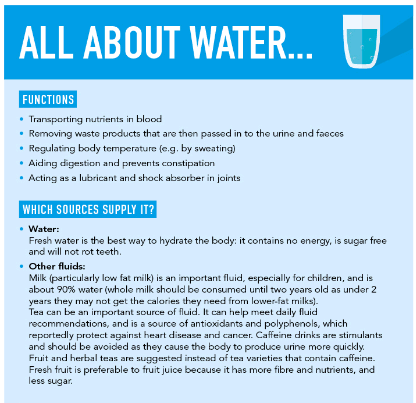 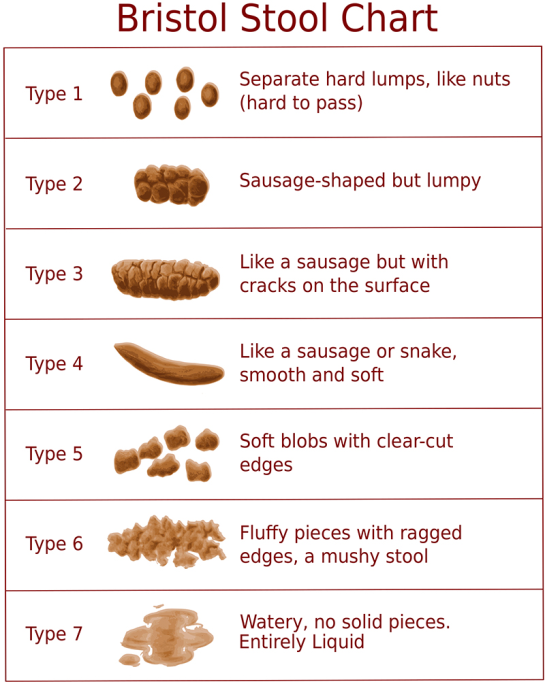 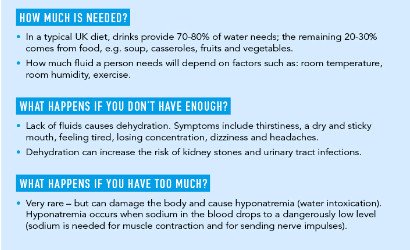 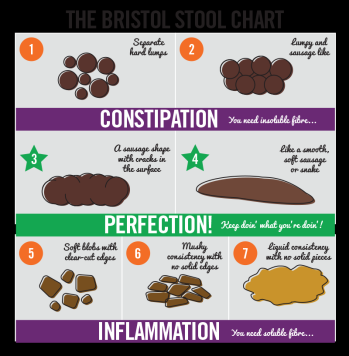 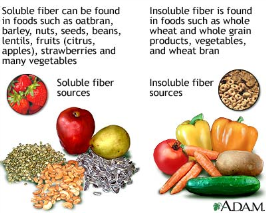 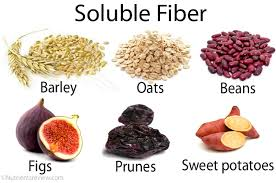 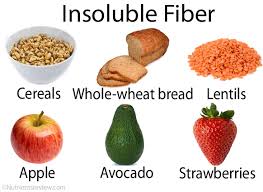 2
Knowledge Organiser
Describe the nutrients that make up a balanced diet - MACRONUTRIENTS
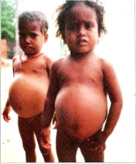 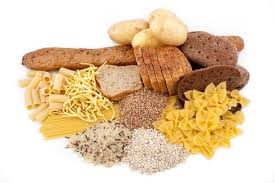 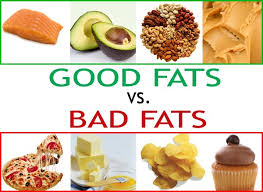 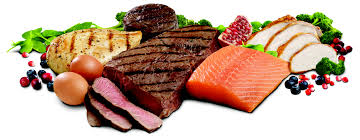 3
Knowledge Organiser
Describe the nutrients that make up a balanced diet - MICRONUTRIENTS
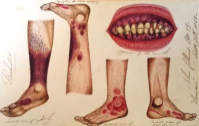 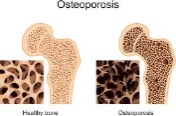 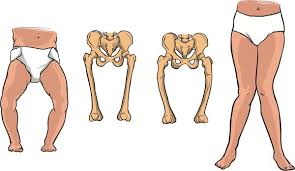 4
AC 1.3 Nutrient requirements for different groups of people – Age Groups
Nutrition through life differs mainly due to the need for energy and protein for growth and development – in younger age groups, growth and development occurs, in older age groups only maintenance of the body is required, therefore protein and energy requirements are reduced.
GENDER affects nutritional requirements after puberty – before puberty male and female requirements are the same. Puberty causes girls to begin menstruation, increasing their iron needs, which remain higher than men until the menopause which occurs around 50 years of age.  Generally males are physically larger than females and therefore need to consumer more energy and protein on a daily basis.
PHYSICAL ACTIVITY LEVEL affects a person's’ energy requirements. The more active a person is, the more energy they need. It is recommended that extra energy requirements come from extra starchy carbohydrate in the diet,. Increased PAL could be from having an active job or from playing lots of sport.
5
AC 1.3 Nutrient requirements for different groups of people – Special Diets (Religious, Medical, Ethical)
6
Sugar Facts!
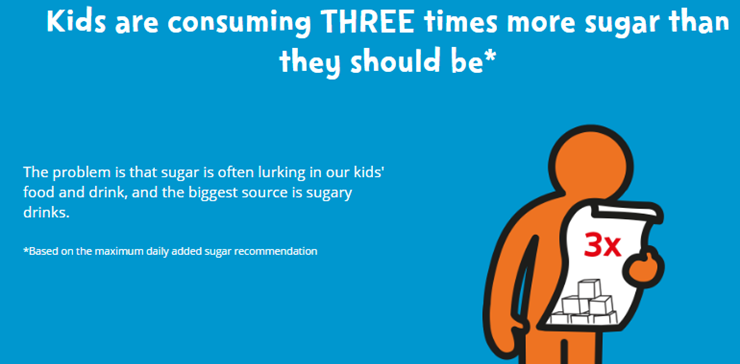 Healthy Eating Guidelines in the UK are set by Public Health England
AC 1.4 Current Healthy Eating Advice
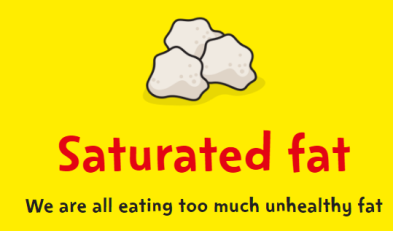 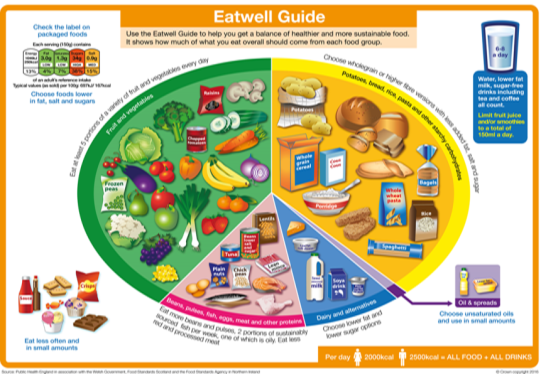 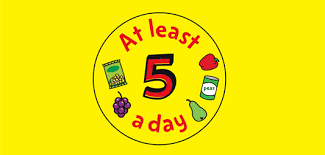 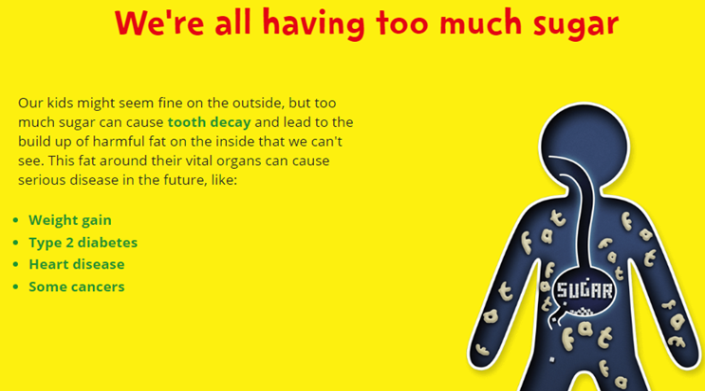 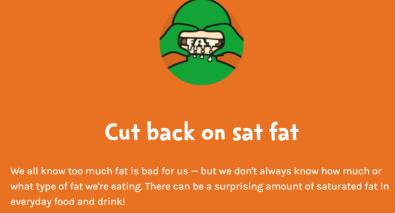 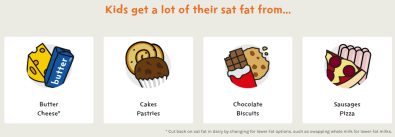 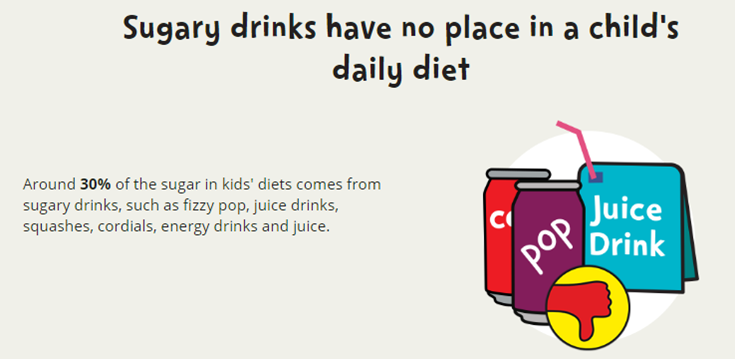 Salt intake
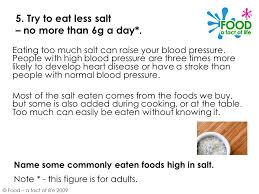 2016 Update from Public Health England - The latest advice on Vitamin D intake
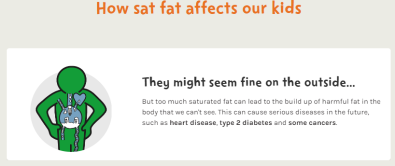 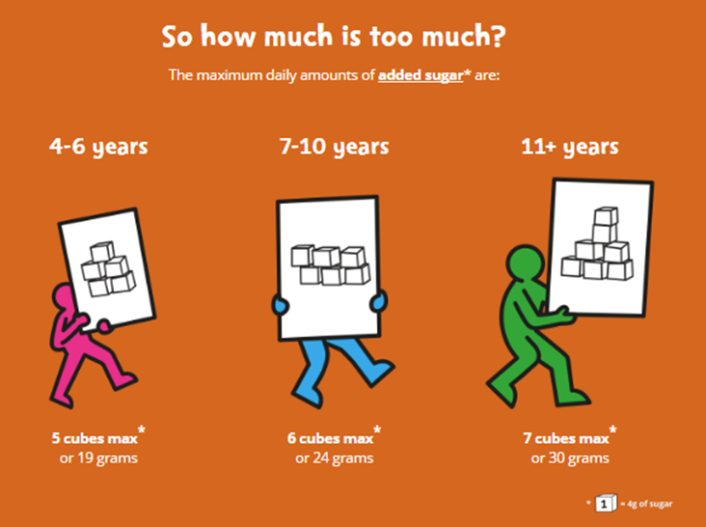 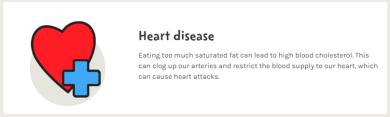 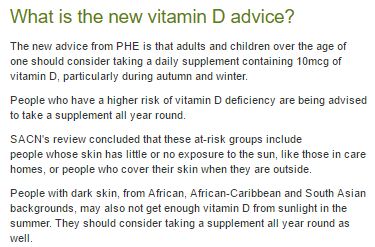 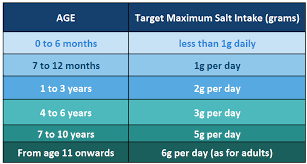 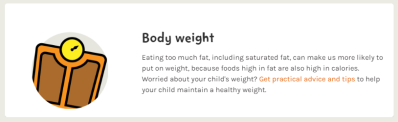 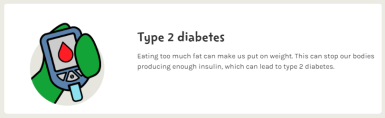 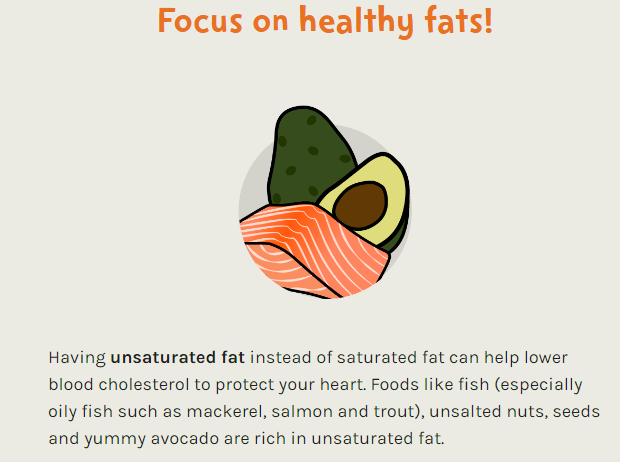 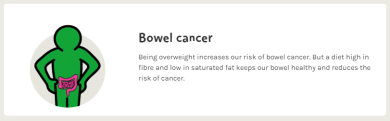 Fibre intake
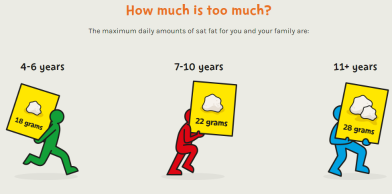 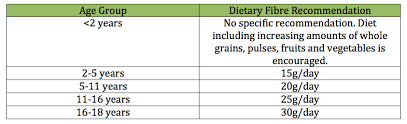 7
AC 1.5 Explain how nutritional information on food labels can inform healthy eating – Front & Back of Pack Labelling
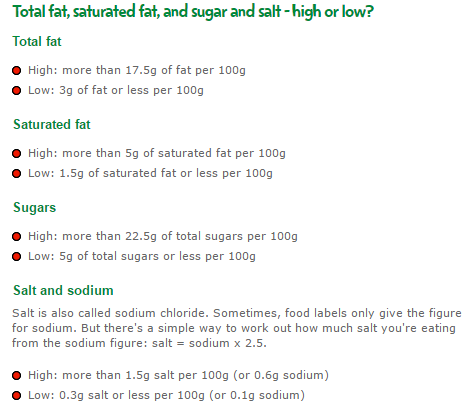 Most pre-packed foods have a nutrition label on the back or side of the packaging. These labels include information on energy in kilojoules (kJ) and kilocalories (kcal), usually referred to as calories.
They also include information on fat, saturates (saturated fat), carbohydrate, sugars, protein and salt. All nutrition information is provided per 100 grams and sometimes per portion of the food.
Supermarkets and food manufacturers now highlight the energy, fat, saturated fat, sugars and salt content on the front of the packaging, alongside the reference intake for each of these.
You can use nutrition labels to help you choose a more balanced diet
Traffic light system indicates with colour how much of intake is needed. 
Easy to see, quick to take in
Portion/Serving size is indicated on the label.
This is NOT always the whole pack!
Front of pack nutrition labelling is optional
Energy intake as a percentage of RI
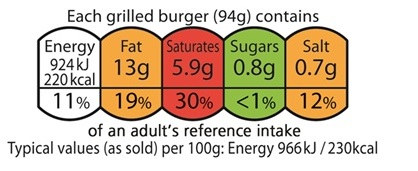 Reference Intakes used on Labelling
Front of Pack label
More detailed information  on back of pack labelling : 
Details of food per 100g
Plus info on fibre and protein
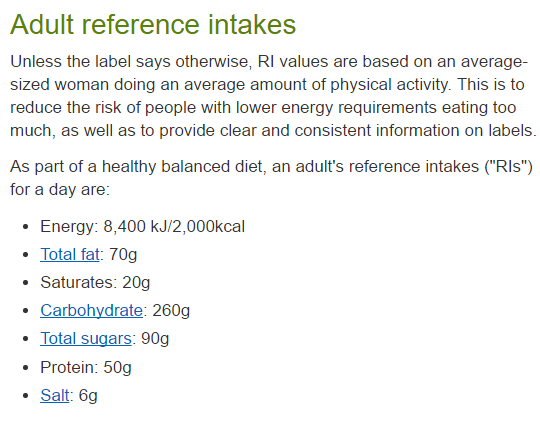 Back of Pack label
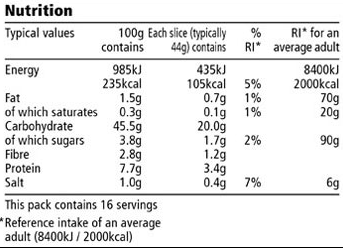 8
AC 1.6 Assess a food diary and make recommendations
“Emma’s diet does not reflect the balance of the Eatwell Guide
Look at the overall balance of the diet – does it fit the Eatwell Guide? Is there any food group which is featuring in food diary too heavily? Any which is lacking? Identify this and recommend adjustments/replacements 
Recall the 8 tips for healthy eating – are they being applied to this diet? Discuss, if they are not being applied, make recommendations for change based on this.
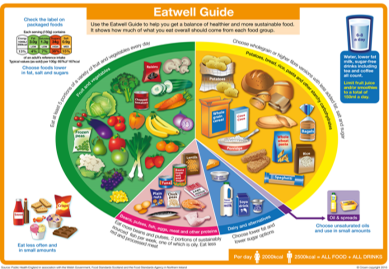 “Emma’s diet does not fit with the overall balance recommended by the Eatwell Guide.
WAGOLL
Actions Emma should take  to have a more balanced diet:
At breakfast reduce ‘free’ sugar intake by swapping orange juice for slices of orange, swap chocolate spread for marmite, or a olive oil spread
Reduce sugar in tea – use whole milk as it has a naturally sweet taste
At lunch replace pizza and chips with jacket potato, beans, cheese and salad – this includes lots f fibre, lots of protein
Swap takeaways for ‘fakeaways’ – cooking homemade version of these dishes will reduce fat, sugar and salt content of her evening meal
Replace white rice and naan bread with wholemeal chapati and brown rice
Reduce the chocolate intake – for snacks, choose nuts or dried fruit/fresh fruit to snack on instead as this is high fibre
Swap the diet coke for water
WAGOLL
“Emma’s diet is lacking in fibre. Fibre is needed for effective digestion and lack of fibre can cause constipation. To increase fibre in this diet, choose wholegrains – swap the white toast in  the morning for wholemeal/granary bread, ditch the naan bread and choose a wholemeal chapati. Emma also needs to include more fresh fruit and vegetables  in her diet– there is only 1/5 of the recommended daily fruit and vegetables portion present! She could swap the chips at lunch for a side salad,  and a banana or some strawberries for dessert. She could also swap some dried fruit for her crisps as a snack.  Emma does not have any oily fish in her diet – she could  have a salmon salad at lunch instead of the pizza. Emma’s diet includes lots of processed food, which is high in salt. Emma could try cooking food from scratch to help her reduce her salt intake  to below recommended 6g per day. Too much salt in the diet can increase blood pressure.  Emma’s diet is high in fat, too much fat is linked to risk of coronary heart disease –  the chocolate spread could be replaced with honey on toast – this is natural and not processed, although does still contain sugar. Emma could also reduce fat by ditching the chocolate bar and choosing some nuts and dried fruit instead, this would also reduce Emma’s free sugar intake .
9
Is the recipe providing wholegrain starchy carbohydrates?
AC 2.1 Assess a recipe in terms of its contribution to healthy eating
NO
YES
Is the recipe providing fruits and vegetables at roughly 1/3 of its whole?
Is the recipe high in salt?
Recommend a way to change the carbs – can wholegrain /wholemeal option be used instead?
Can the skins be left on potatoes instead?
Adjustments not necessary
YES
NO
NO
Recommend a way to reduce the salt content.
Can it be reduced?
Could it be replaced with spices or herbs for flavour?
YES
Adjustments not necessary
Recommend a way to increase the vegetable content.
Make recommendations based on complimenting the existing appearance, flavour and textures of the dish – remember contrast of colours and textures create interesting dishes! 
e.g. add chopped red peppers
Adjustments not necessary
Points to include when assessing a recipe for its contribution to healthy eating
Is the recipe high in fat?
NO
YES
Recommend a way to change the fat content…
Can the cooking method be changed to reduce the fat?
Can the amount of fat added to the recipe be reduced? E.g. use fry-light low cal cooking spray instead of frying in oil?
Adjustments not necessary
Is the recipe providing oily fish?
YES
NO
Adjustments not necessary
Can the protein source be changed to oily fish?
e.g. salmon, mackerel, tuna, sardines?
Is the recipe providing heart healthy oils?
Is the recipe high in sugar?
Is the recipe providing calcium from dairy, or a vegetable source?
NO
YES
YES
NO
YES
Recommend a way to change the sugar content.
Could less sugar be used?
Can fruit be added to improve sweetness instead?
NO
Adjustments not necessary
Adjustments not necessary
Recommend a way to change the fat content…
Can you change from a saturated fat to a heart-healthy unsaturated fat? E.g. olive oil instead of butter?
Adjustments not necessary
Recommend a way to increase the calcium content. Can a dairy food, dairy alternative  or a leafy green vegetable be added to the recipe to boost the calcium content?
10
Is the recipe high in sugar?
AC 2.2 Explain how to change recipes to make them healthier
Preparation methods
Do not add too much extra fat when preparing/marinating or cooking
Trim fat off excess fat from meat where possible (leaving some is fine for flavour)
Do not add too much extra salt when  seasoning/marinating foods before cooking
Do not add too much sugar when marinating foods
Cooking methods
Some cooking methods add fat, adding too much fat to food increase the calories  (energy content) drastically and is also thought to be a risk factor in cardiovascular disease. Cooks should be minimise their use  where possible. These include:
Frying  - deep (submerging food in hot fat)
Frying – shallow (frying food in 1cm or less of fat in a pan)
Roasting (cooking in fat in the oven)





Healthier cooking methods only add small amounts of fat, or do not add fat to food at all. They can be dry (cooking without the use of water) or moist (cooking with water or steam). Healthier cooking methods include: 
Stir frying (cooking quickly in a small amount of oil at v high temps)
Poaching (cooked gently in simmering liquid)
Boiling (cooking food submerged in vigorously boiling ‘rolling boil’ water
Steaming (holding food above boiling water to be cooked by the steam)
Grilling – on a cooker or on a BBQ (food cooked by radiant heat from a flame or glowing element)
Baking in the oven (dry heat)
Stewing (slow-cooking on hob or in slow-cooker with  liquid)
Casseroling (slow-cooking in oven with  liquid)
Braising (slow-cooking  pre-sealed meat and vegetables in oven with  liquid)
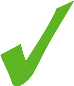 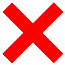 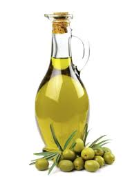 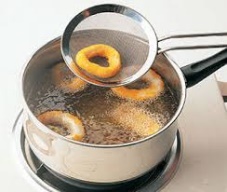 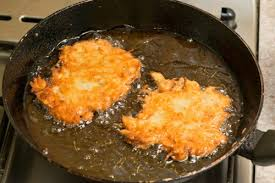 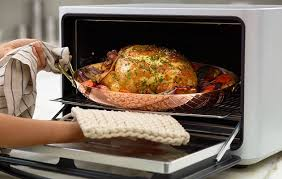 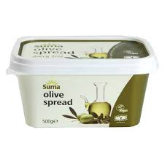 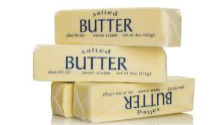 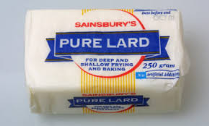 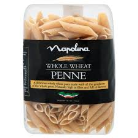 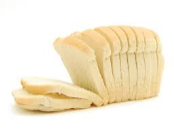 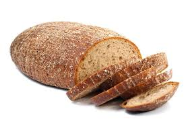 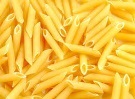 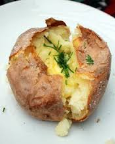 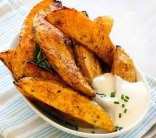 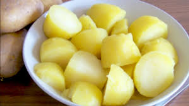 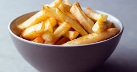 CHANGE THE INGREDIENTS USED:
Avoid saturated fats such as butter, lard and dripping - Use heart healthy unsaturated fats such as olive oil, avocado oil
Avoid using white flour where possible – use wholegrain or brown versions for extra fibre and B vitamins
Leave the skin on potatoes for extra fibre and vitamin C
Replace cream in recipes with reduced fat crème fraiche
Replace mild cheeses with stronger ones, and use less
REDUCE sugar content of recipes by using naturally sweet ingredients such as fruits
Add extra VEGETABLES, FRUITS, NUTS and SEEDS into recipes where possible, for extra fibre, vitamins and minerals -  these can be blended into sauces to ‘hide’ them for fussy eaters
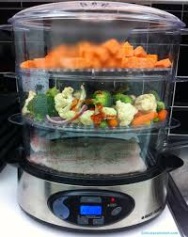 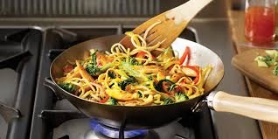 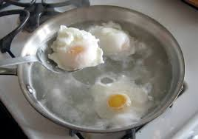 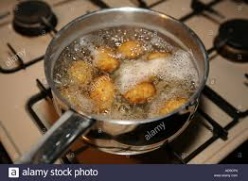 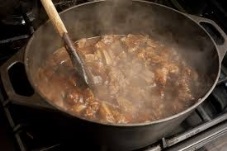 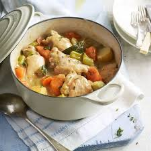 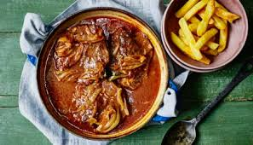 11
AC 2.3 Describe other factors which can affect the finished dishes
Changes to make dishes healthier can affect OTHER aspects of the finished dishes in several ways….
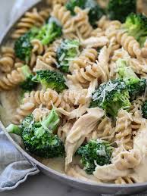 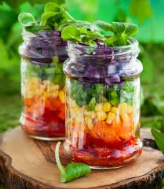 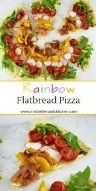 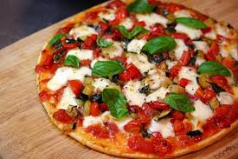 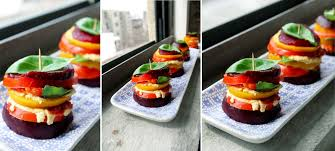 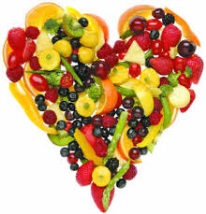 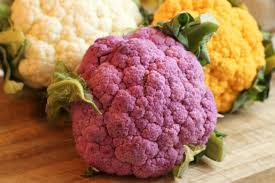 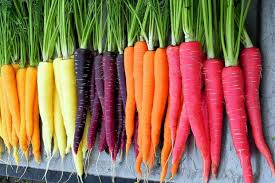 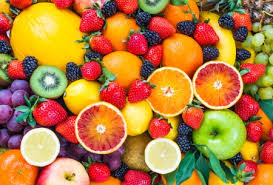 12